Økonomistyring
Kjell Magne Baksaas, Øystein Hansen og Trond Winther
(2015) Gyldendal Akademisk 


Etterspørsel
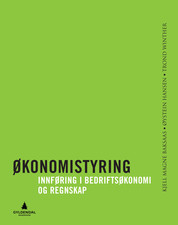 © Gyldendal Akademisk
Innholdet i dette dokumentet er kun til bruk i undervisning knyttet til læreboka. 
All annen bruk må avtales med forlaget.
Hva påvirker etterspørselen?
Prisen
Prisen på andre produkter/tjenester
Kvaliteten
Salgsinnsatsen
Individuelle forhold ved etterspørreren
Grunnleggende bedriftsøkonomi
Kr
Enhetsdiagram
Pris
Mengde
Sammenhengen mellom pris og etterspørsel:
Husk at totale inntekter = pris x mengde
Vanlig å anta at solgt mengde øker dersom prisen settes ned
Grunnleggende bedriftsøkonomi
Kr
Kr
Nødvendighetsvarer
Luksusvarer
P1
P2
P1
P2
Pris
Pris
Mengde
Mengde
Størrelsen på mengdeøkningen ved en prisreduksjon avgjøres av produktets følsomhet for prisendringer; priselastisitet
Grunnleggende bedriftsøkonomi
Typer etterspørsel (priselastisiteter)
Elastisk: settes prisen ned med 1%, vil solgt mengde stige med mer enn 1% => inntektsøkning
Nøytralelastisk: settes prisen ned med 1%, vil solgt mengde stige med 1% => ingen inntektsendring
Uelastisk: settes prisen ned med 1%, vil solgt mengde stige med mindre enn 1% => inntektsreduksjon
Grunnleggende bedriftsøkonomi
Prisendring
Mengdeendring
ep =
:
Laveste mengde
Laveste pris
Elastisiteten måles ved elastisitetskoeffisienten (ep)
Nøytralelastisk når ep = 1
Elastisk når ep >1
Uelastisk når ep < 1
Grunnleggende bedriftsøkonomi
Eksempel: AS Pellets selger pellets i sekker
Ved en pris på 70,- per sekk selger produsenten 500 sekker. Ved å redusere prisen til 60,- per sekk vil mengden øke til 600 enheter.
Grunnleggende bedriftsøkonomi
100
10
:
=
1,2
ep =
500
60
Prisendring
Mengdeendring
ep =
:
Laveste mengde
Laveste pris
Elastisitet > 1 tilsier elastisk etterspørsel, dvs at en prisreduksjon fra 70,- til 60,- vil øke inntekten. Kontroller dette ved å regne ut inntekten ved begge disse prisene.
Grunnleggende bedriftsøkonomi
Priselastisitet (ep) og differanseinntekt:
ep forteller noe om endring i inntekt (STI) ved en gitt prisendring
differaseinntekten (DI) viser endringen i STI ved en prisendring
elastisk etterspørsel (ep>1) betyr at inntekten øker ved en prisreduksjon, dvs. at DI>0
Grunnleggende bedriftsøkonomi
AS Pellets satte ned prisen fra kr 70 til kr 60
Vi fant at etterspørselen var elastisk (ep=1,2) 
DI > 0 siden:
Inntekt ved pris på 70 var 35 000
Inntekt ved pris på 60 er 36 000
Vi ser at både ep og DI viser at prisnedsettelsen øker inntekten, men kan vi si at prisnedsettelsen er LØNNSOM?
Grunnleggende bedriftsøkonomi
Grenseinntekt (GI) og differanse-enhetsinntekt (DEI):
DI viste inntektsendringen over et mengdeintervall.
GI viser inntektsendringen ved en marginal endring (en enhet).
DEI er en tilnærmet GI
DEI = DI/∆M
Grunnleggende bedriftsøkonomi
AS Pellets satte ned prisen fra kr 70 til kr 60
Konsekvensen var at:
Solgt mengde økte med 100 enheter
Inntekten økte med (36 000 – 35 000) kr 1 000 (DI)
Dette gir inntektsendring per enhet (DEI) på:
DEI = DI/∆M
DEI = 1 000/100 = 10 per enhet
Grunnleggende bedriftsøkonomi
Du har oppgitt følgende sammenheng mellom pris og forventet solgt mengde for produktet MiniMax:
Grunnleggende bedriftsøkonomi
Fyll ut tabellen
Tegn kurvene for pris og DEI i et diagram
Marker på priskurven når etterspørselen er elastisk, nøytralelastisk og uelastisk
Grunnleggende bedriftsøkonomi